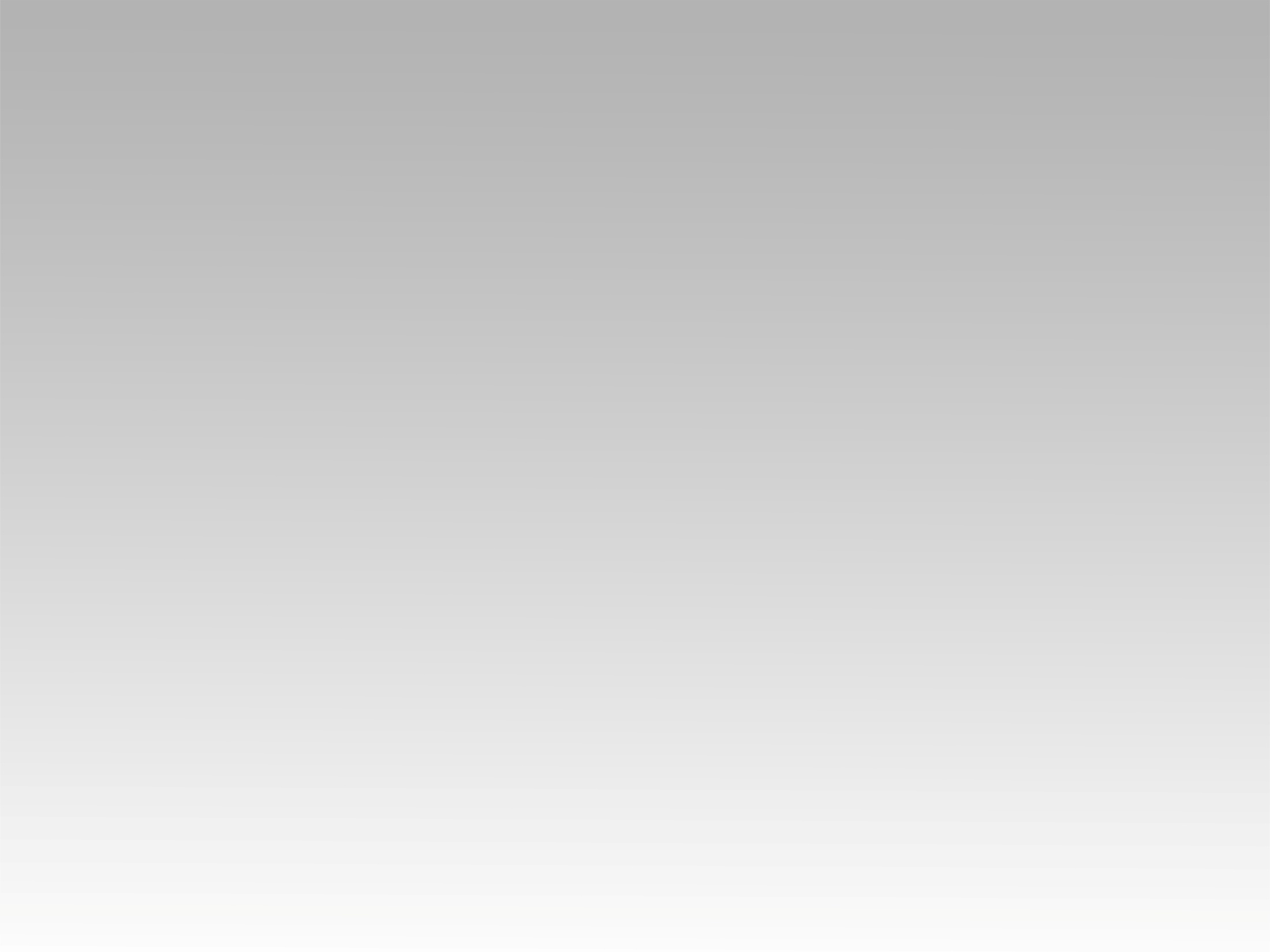 تـرنيــمة
عُمري ما هاقدَر أوفِيك حَقَّك
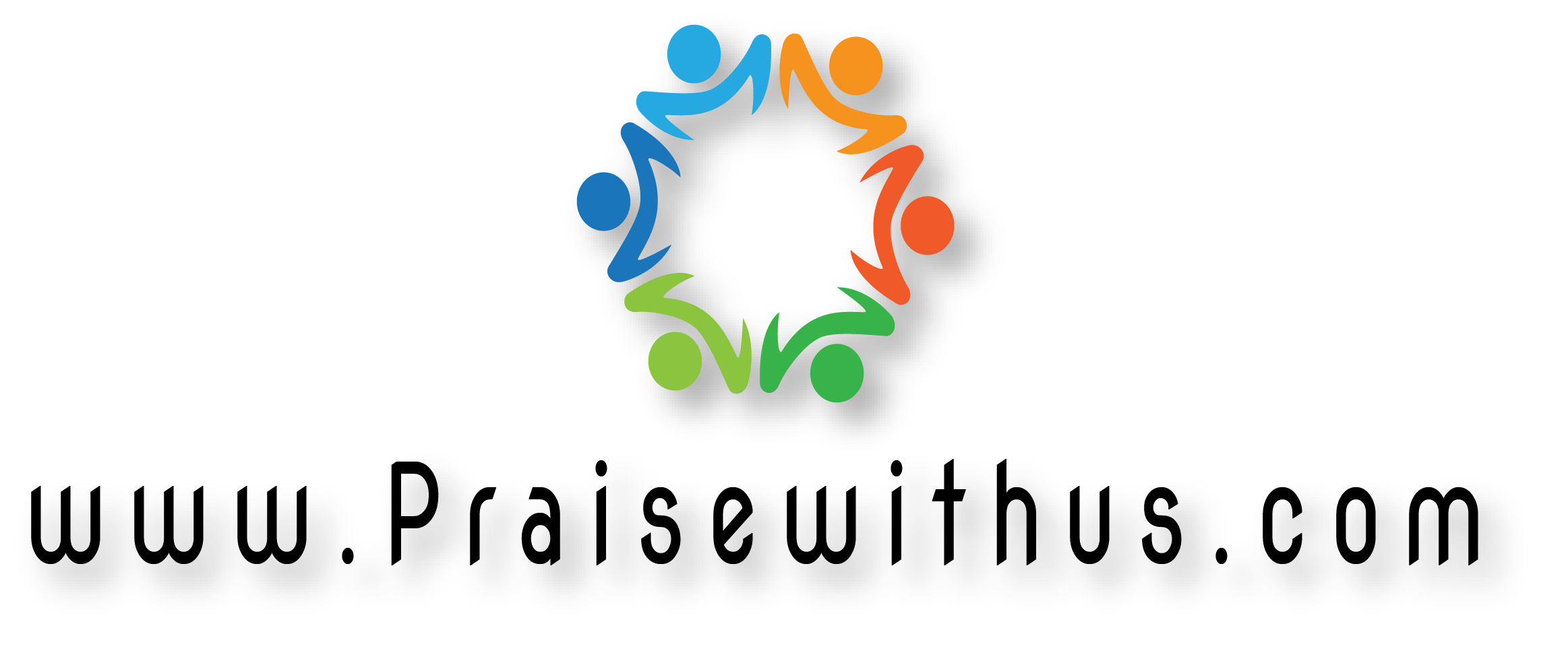 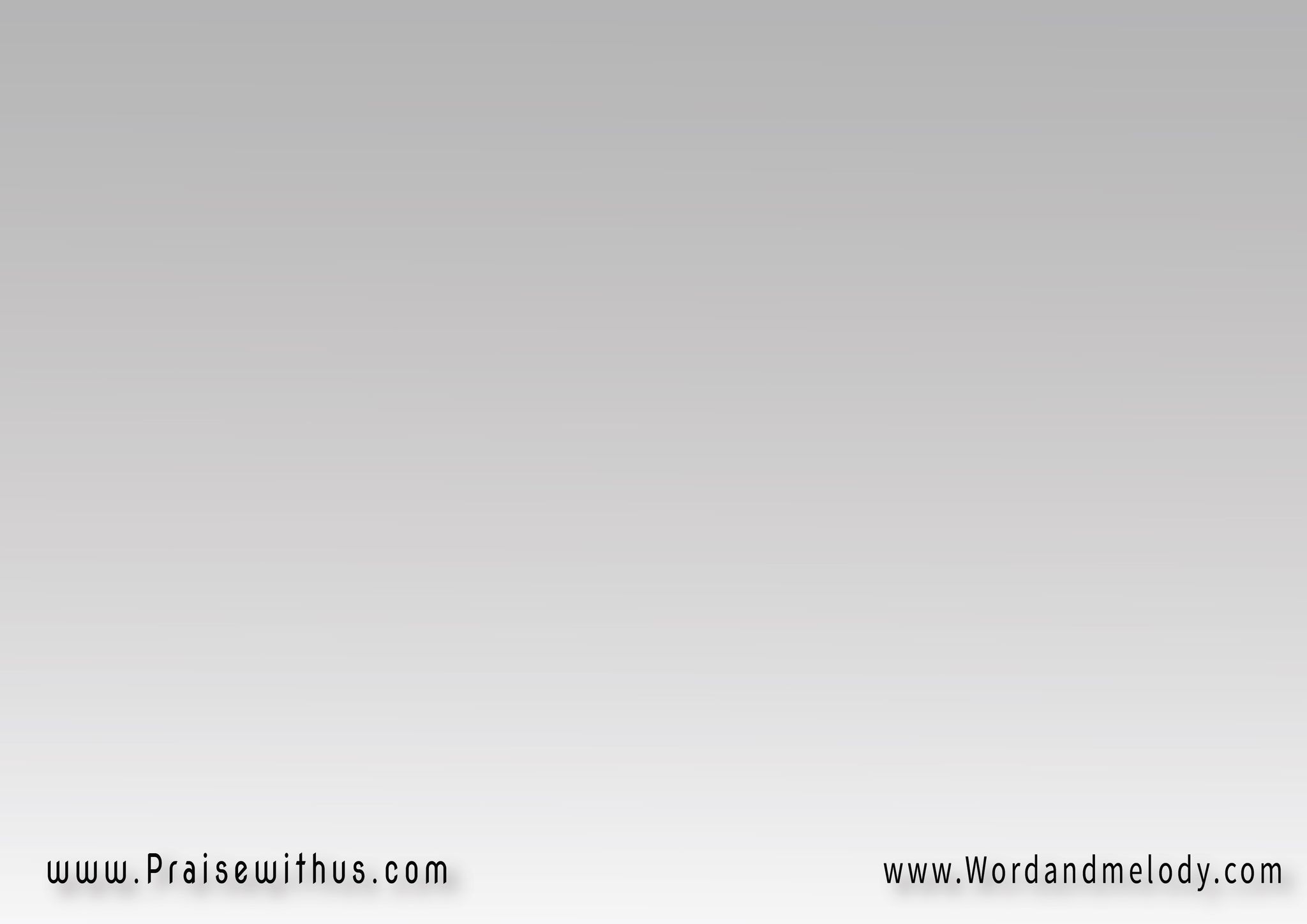 1- 
عُمري ما هاقدَر أوفِيك حَقَّك أصلَك فِيض نابع فَيَّاضولا يُمكِن أوصِف مَدَى حُبَّك اللي حَوَاني وصَار لي مِيلاد
aomri ma haqdar awfeek haqqakaSlak feeD nabea fayyaDwala yomken awSef mada hobbakelli hawani we Sar li milad
I can never pay You enough, You are an overflowing 
spring of blessings. I can not express Your limitless 
love that gave me a new birth.
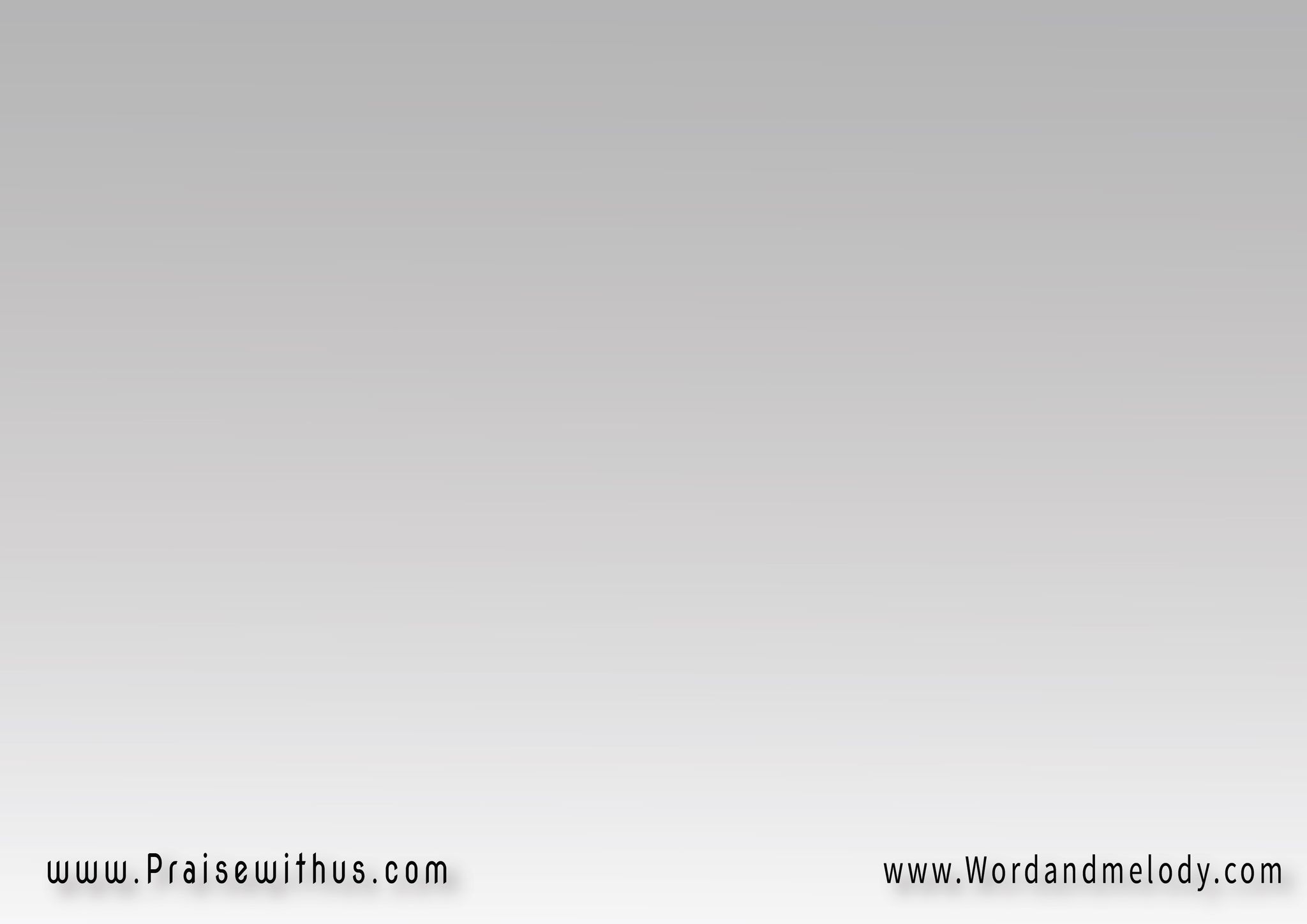 القرار:شُكرَاً لِيك عالحُبِّ الغَالي اللي ماعُمري في يُوم هانسَاهشُكرَاً لِيك عالدَّمِّ الغَالي اللي سَتَرني وصَار لي فِدَاء
shokran leek aal hobb elghalielli maaomri fi yom hansahshokran leek aaddamm elghalielli satarni we Sarli fedaa
Thank You for the precious love I will never forget.
 and for the blood that covered and redeemed me.
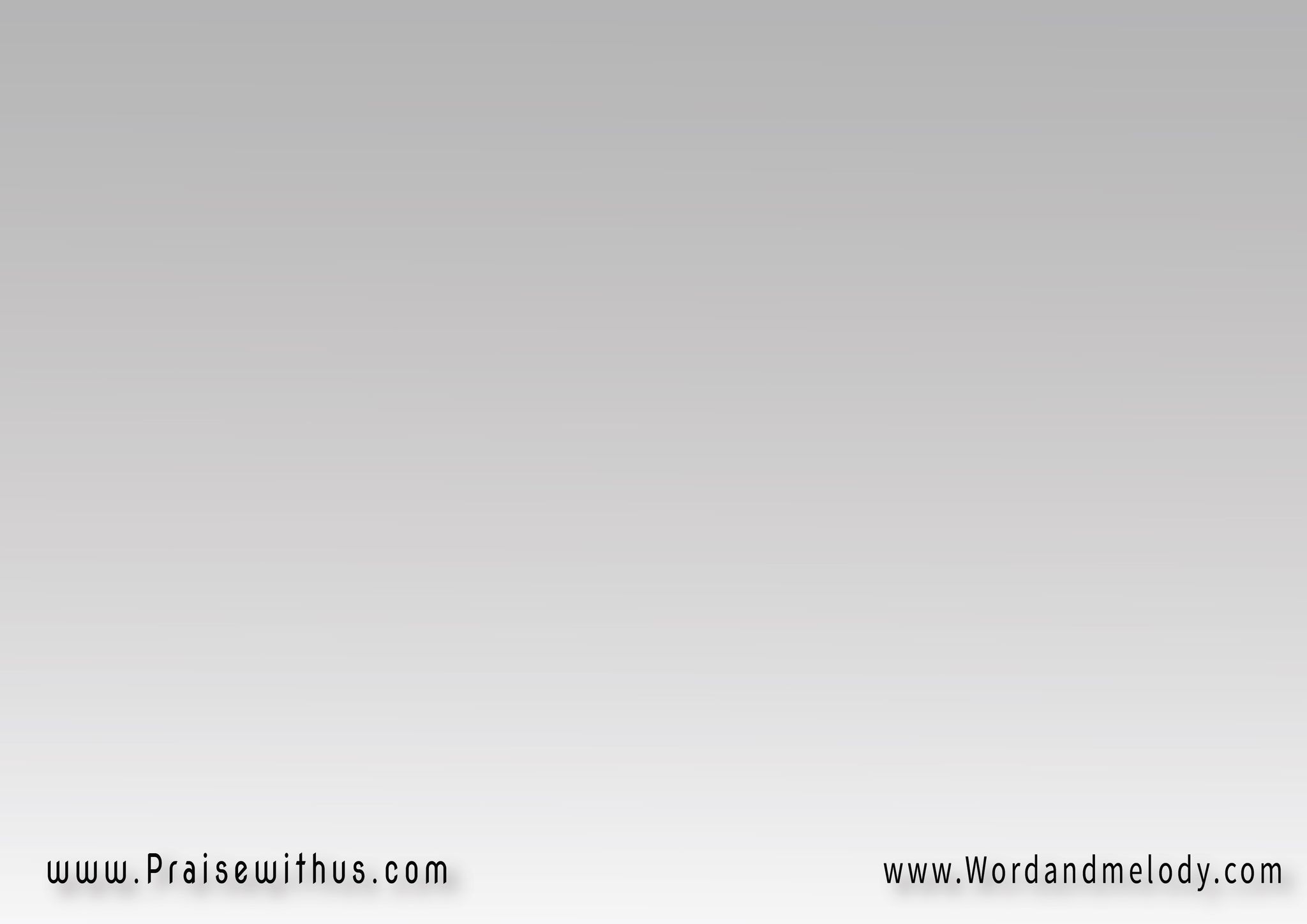 2- 
مَهما أتكَلِّم ما أقدَر أعَبَّر حُبَّك فاق كُلّ الكَلِمَـاتاللي نطَق وهاينطَق بيها قلب أحييتُه بَعد ما مَات
mahmat kallem maadar aabbarhobbak faq koll elkalematelli nataq we hayentaq biha   
alb ahyeto baad mamat
I can not express in words, Your love is beyond
 words spoken by a heart You revived after death.
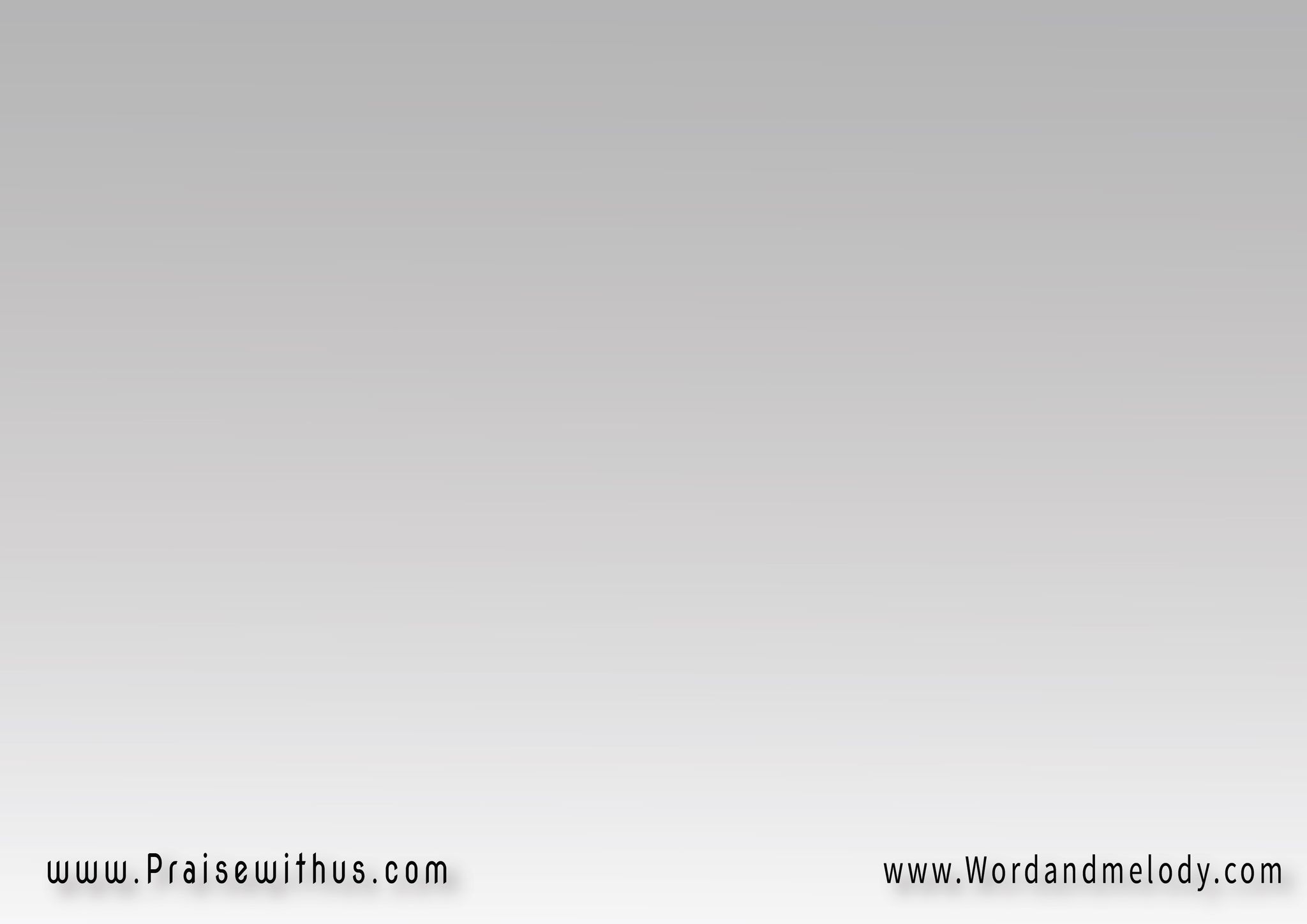 القرار:شُكرَاً لِيك عالحُبِّ الغَالي اللي ماعُمري في يُوم هانسَاهشُكرَاً لِيك عالدَّمِّ الغَالي اللي سَتَرني وصَار لي فِدَاء
shokran leek aal hobb elghalielli maaomri fi yom hansahshokran leek aaddamm elghalielli satarni we Sarli fedaa
Thank You for the precious love I will never forget.
 and for the blood that covered and redeemed me.
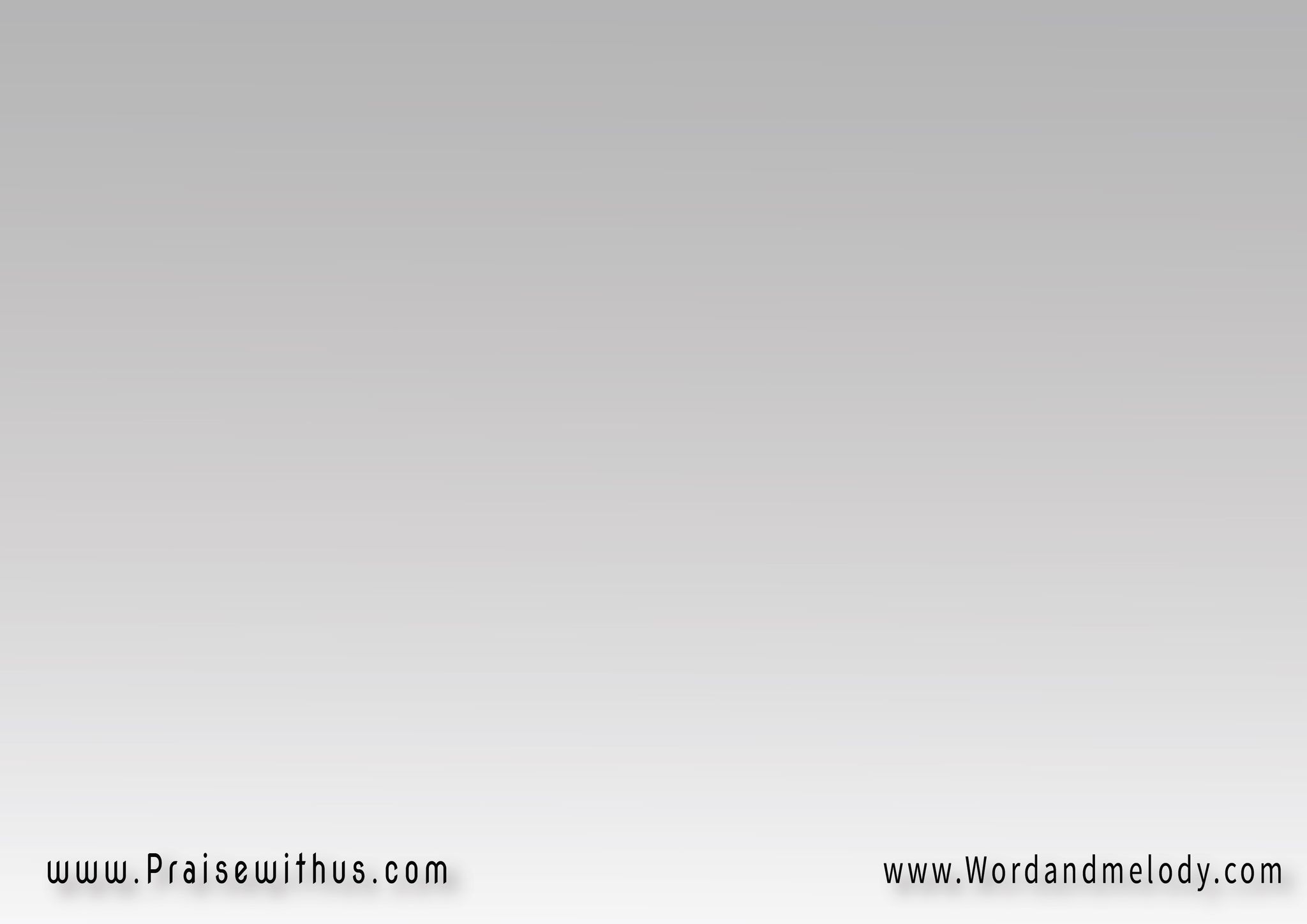 3- 
خَلِّيني أنسَـى كُل ما بيَّ وَأفضَل ناظِـر لِيك قُدَّامويفيض نهر سَـلامك فِيّ مَهمَا وَاجهت حُرُوب وِآلام

khallini ansa kol mabia   
wafDal nazer leek oddamwe yefeeD nahr salamak fiamahma wajeht horob we alam
Let me forget everything and look forward at You.
 Let the river of Your peace flow in me even when 
I face wars or pains.
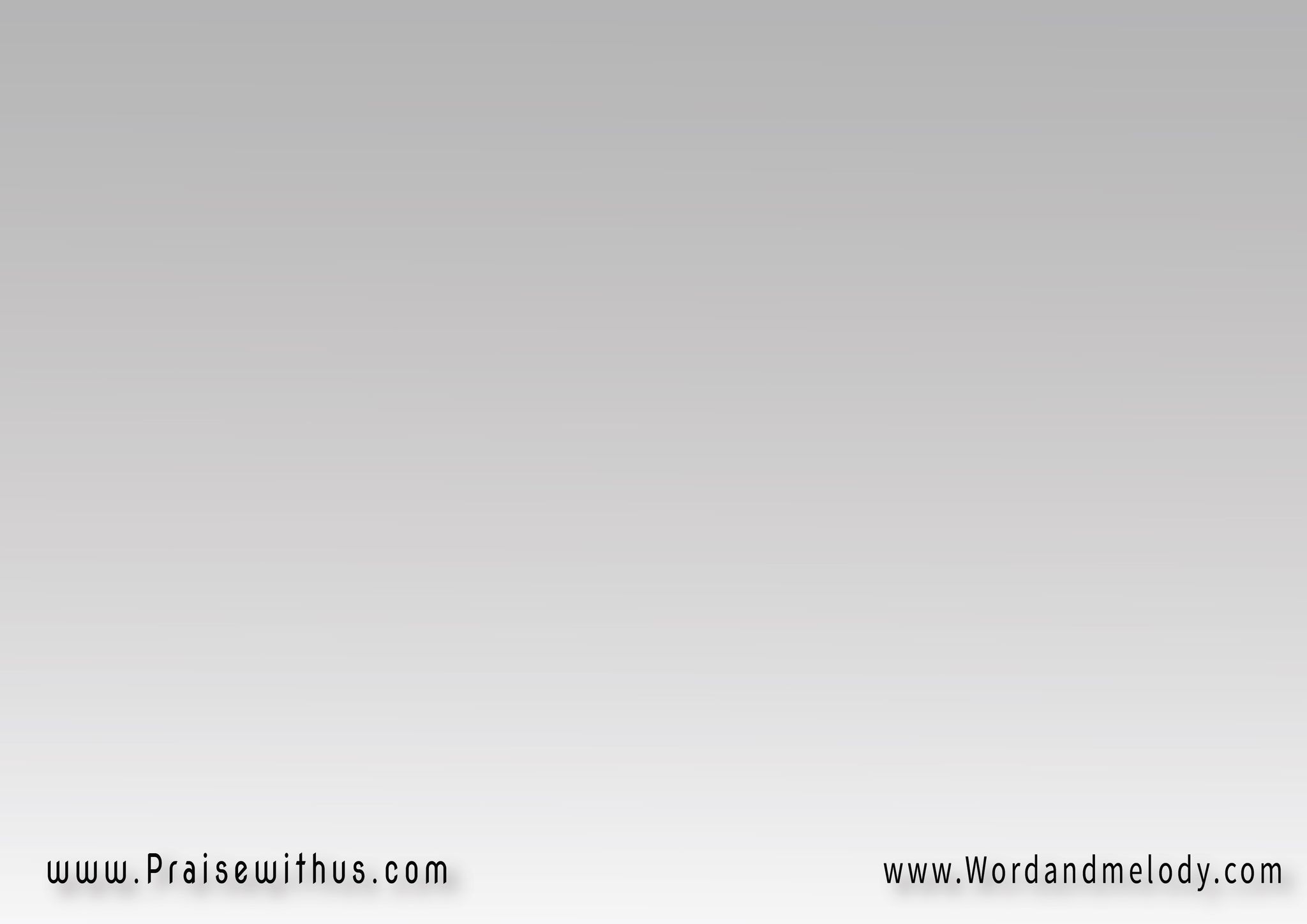 القرار:شُكرَاً لِيك عالحُبِّ الغَالي اللي ماعُمري في يُوم هانسَاهشُكرَاً لِيك عالدَّمِّ الغَالي اللي سَتَرني وصَار لي فِدَاء
shokran leek aal hobb elghalielli maaomri fi yom hansahshokran leek aaddamm elghalielli satarni we Sarli fedaa
Thank You for the precious love I will never forget.
 and for the blood that covered and redeemed me.
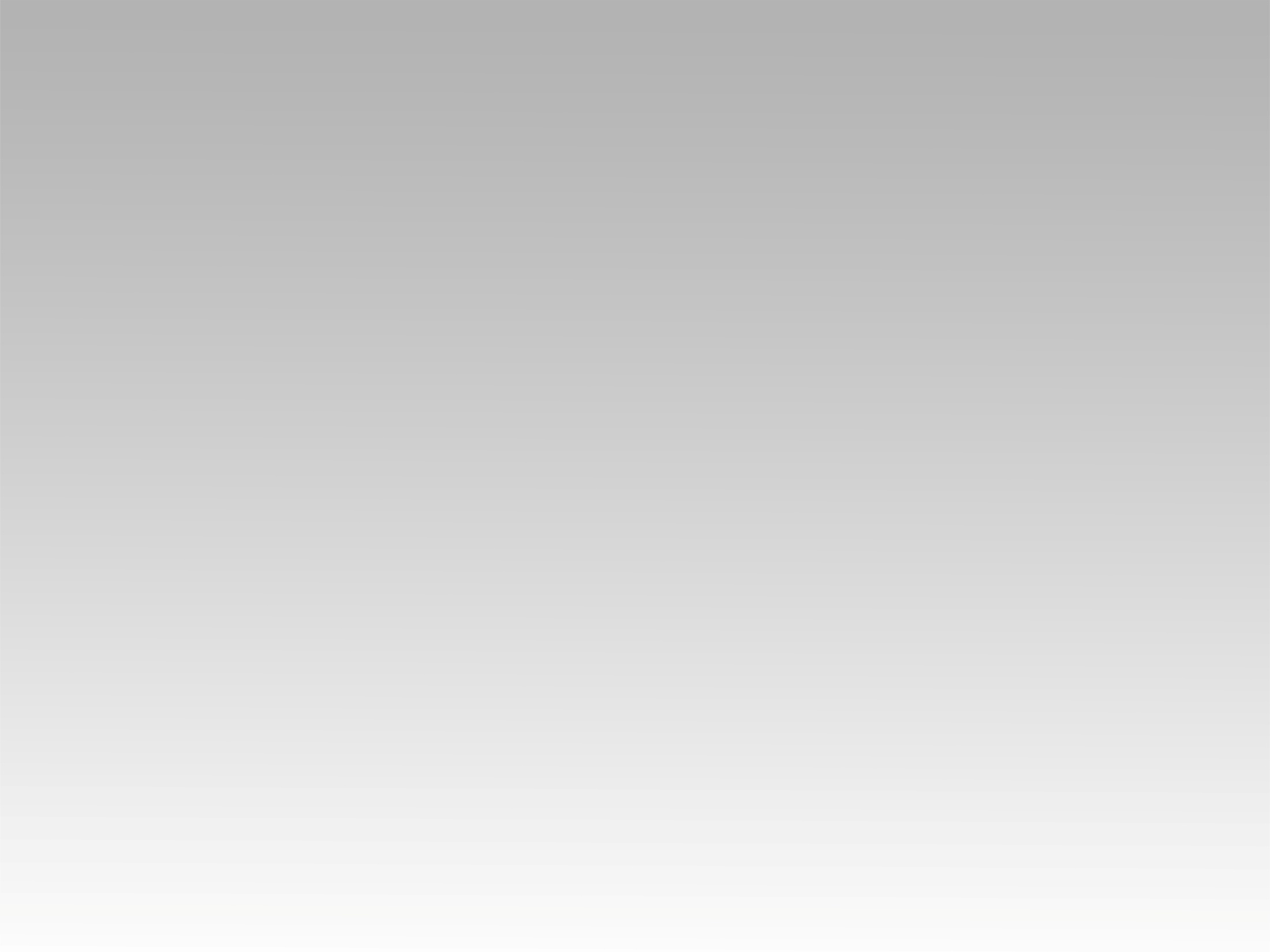 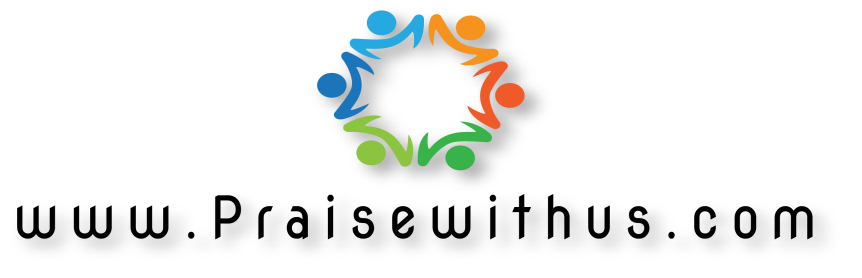